GIỜ HỌC: PHÁT TRIỂN NGÔN NGỮ
Đề tài: NBTN: “Công việc của Bác cấp dưỡng”
                    Lứa tuổi: trẻ 24 – 36 tháng
                   Thời gian: 15 -20 phút
Năm học: 2019-2020
Ổn định tổ chức
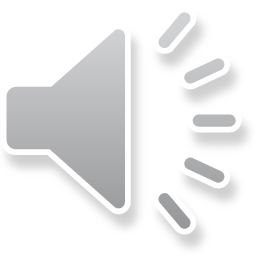 - Cô và trẻ cùng hát bài hát: “Mời bạn ăn”
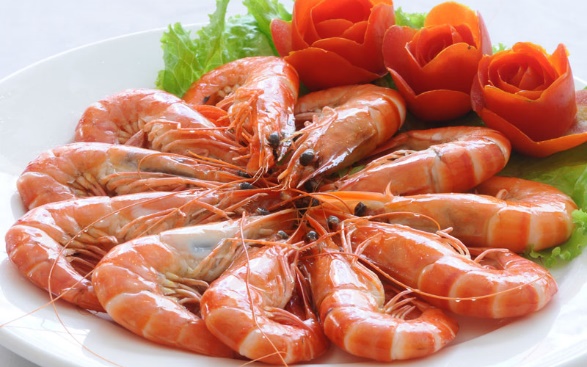 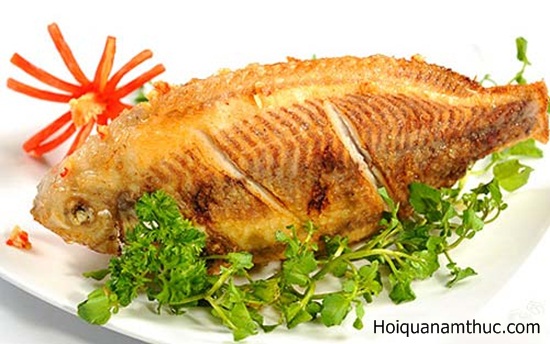 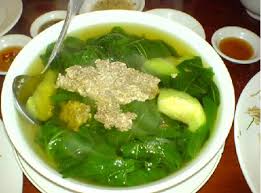 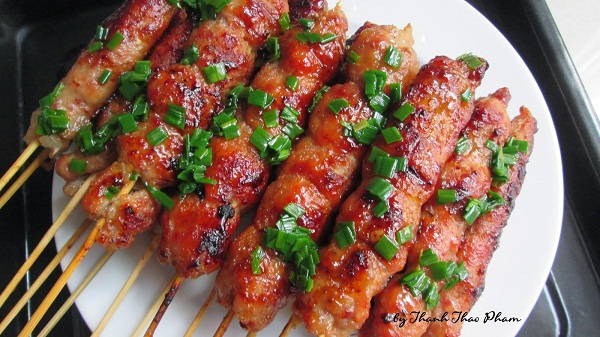 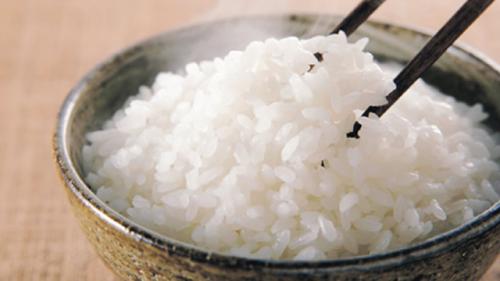 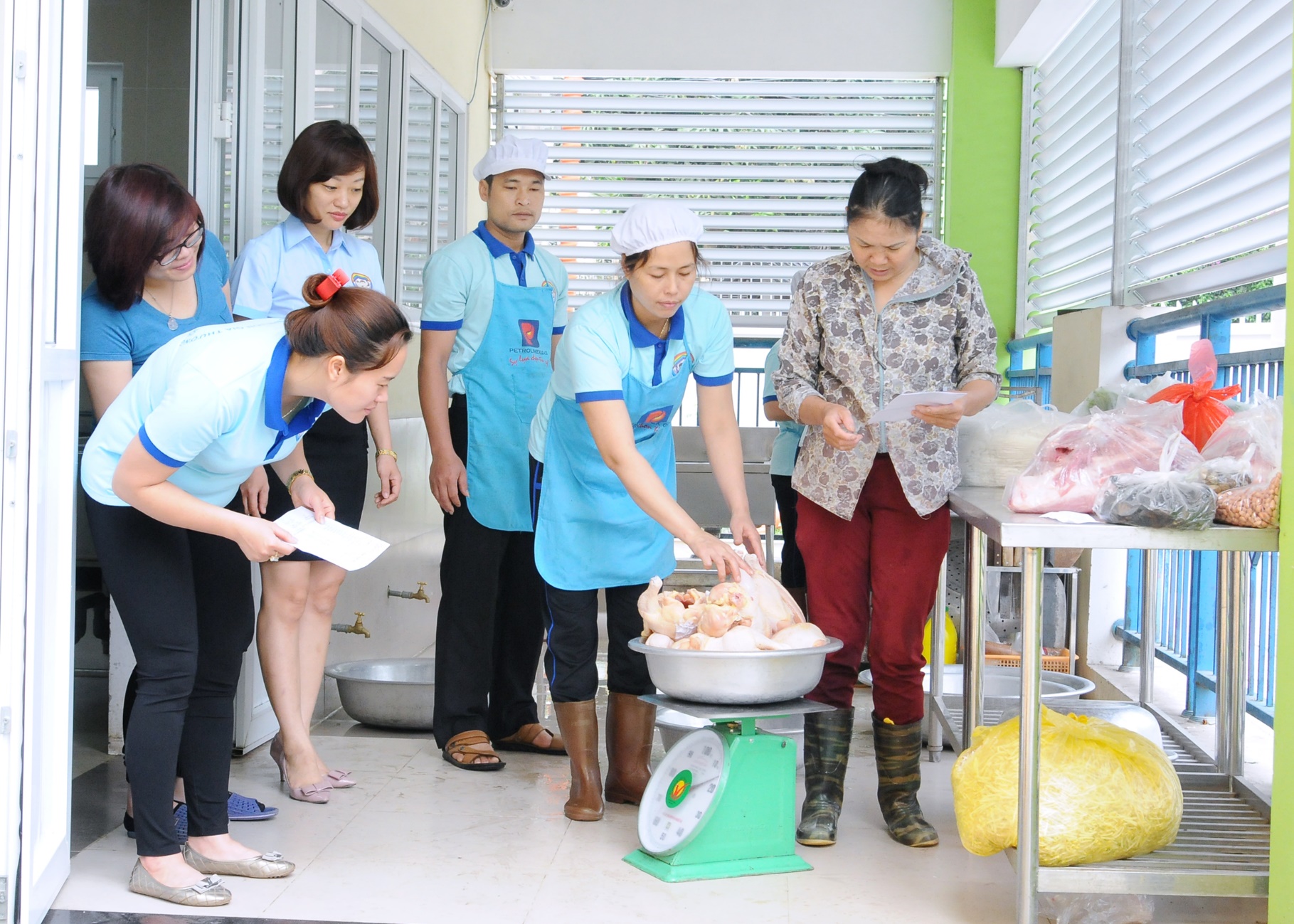 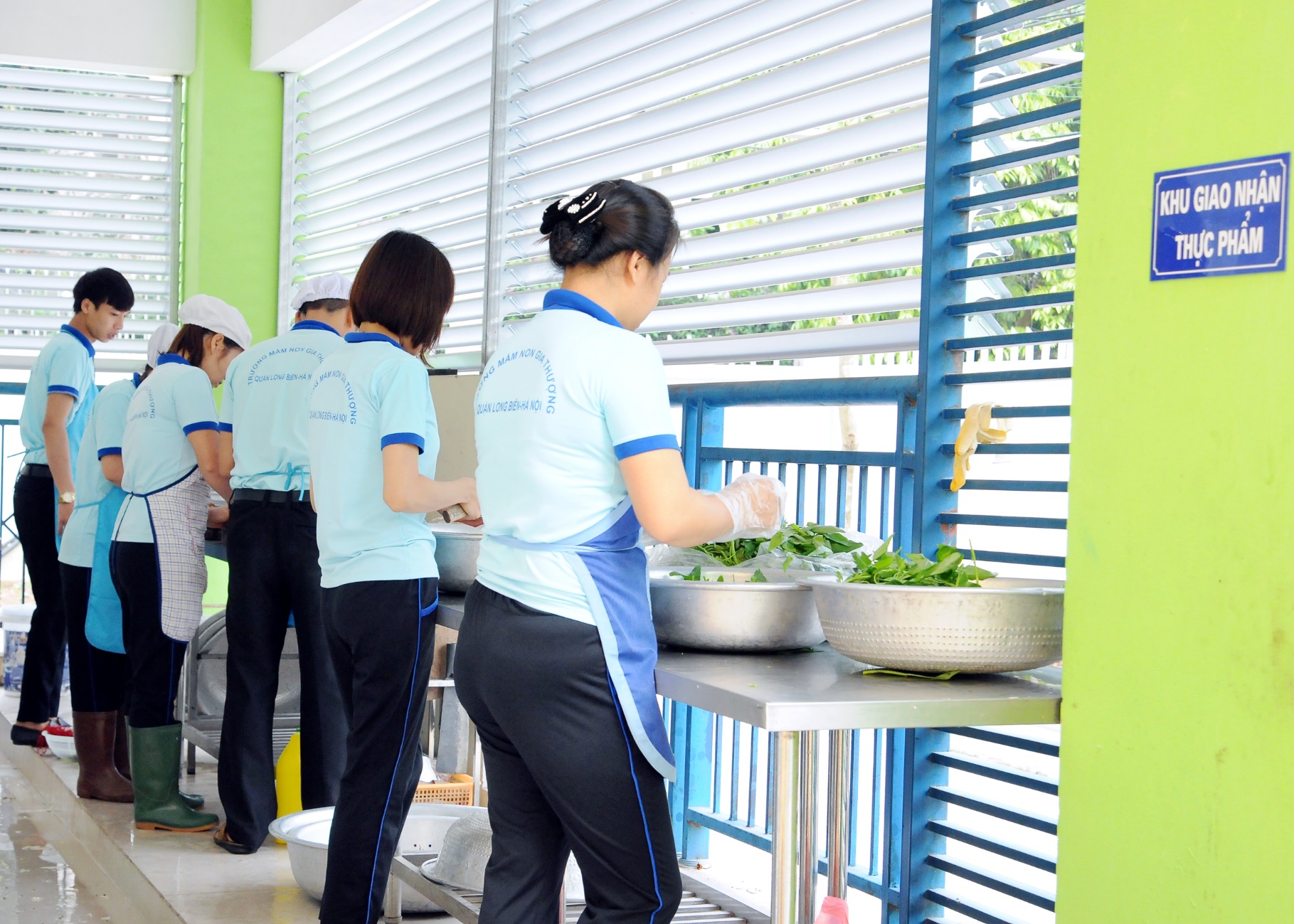 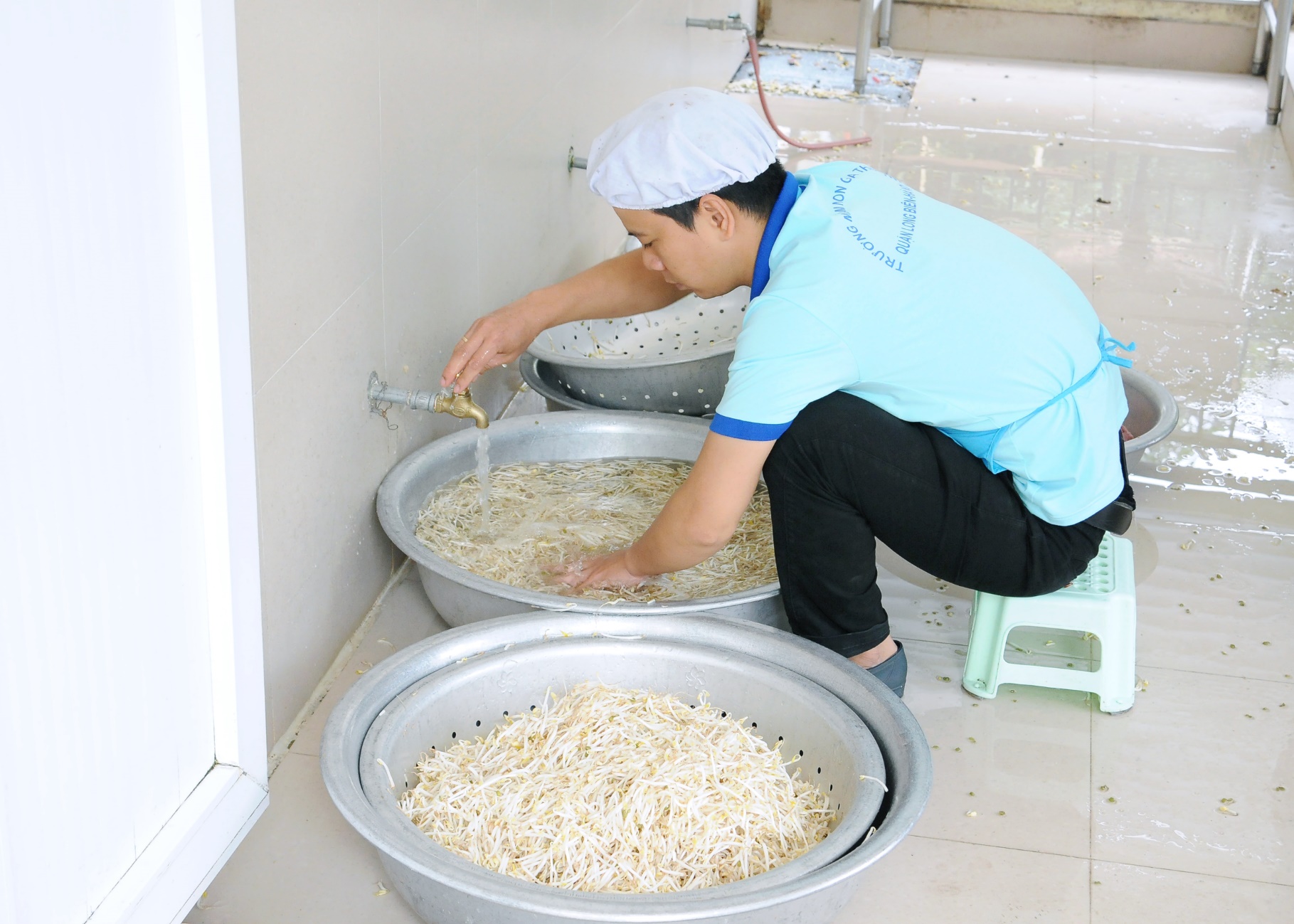 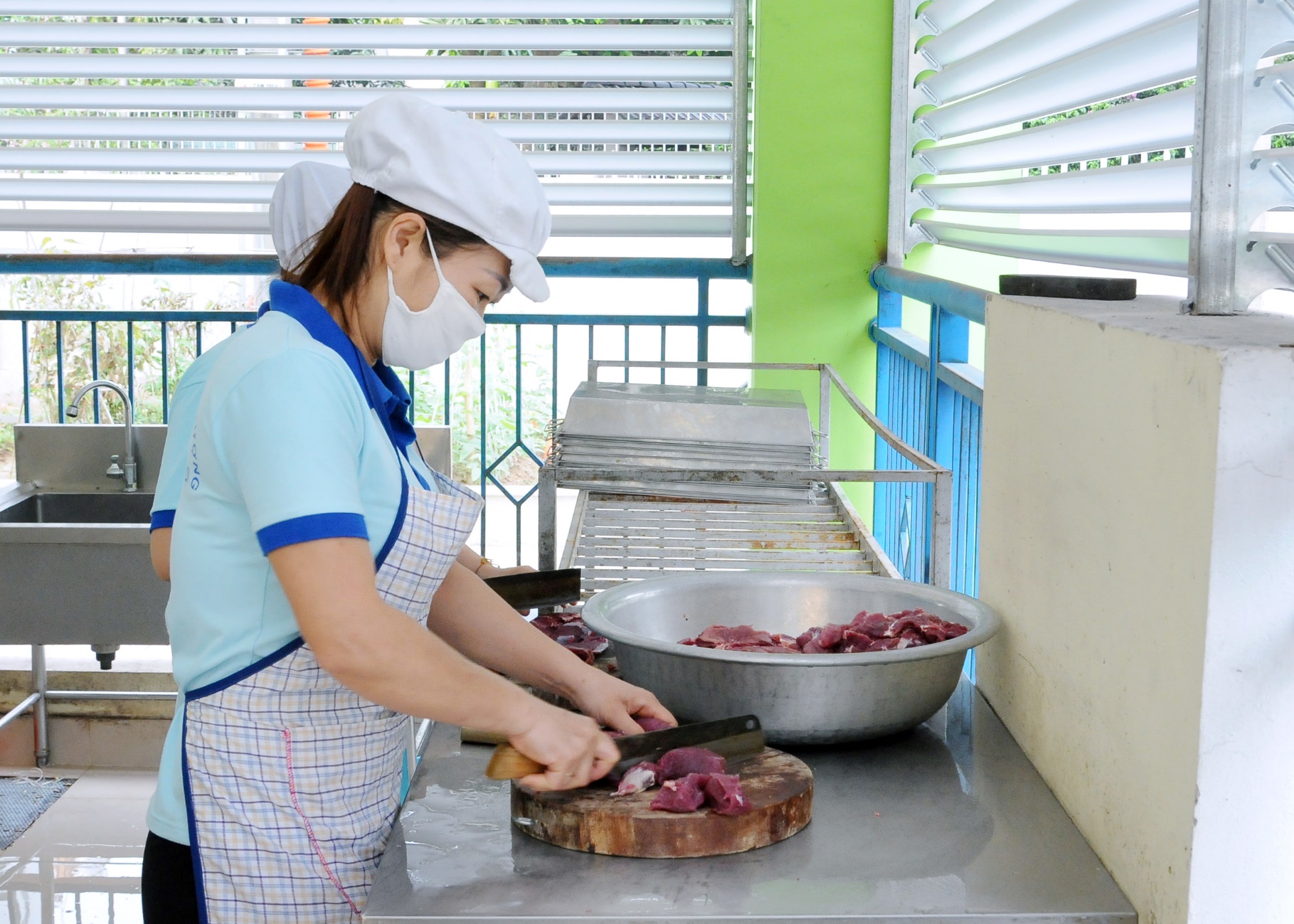 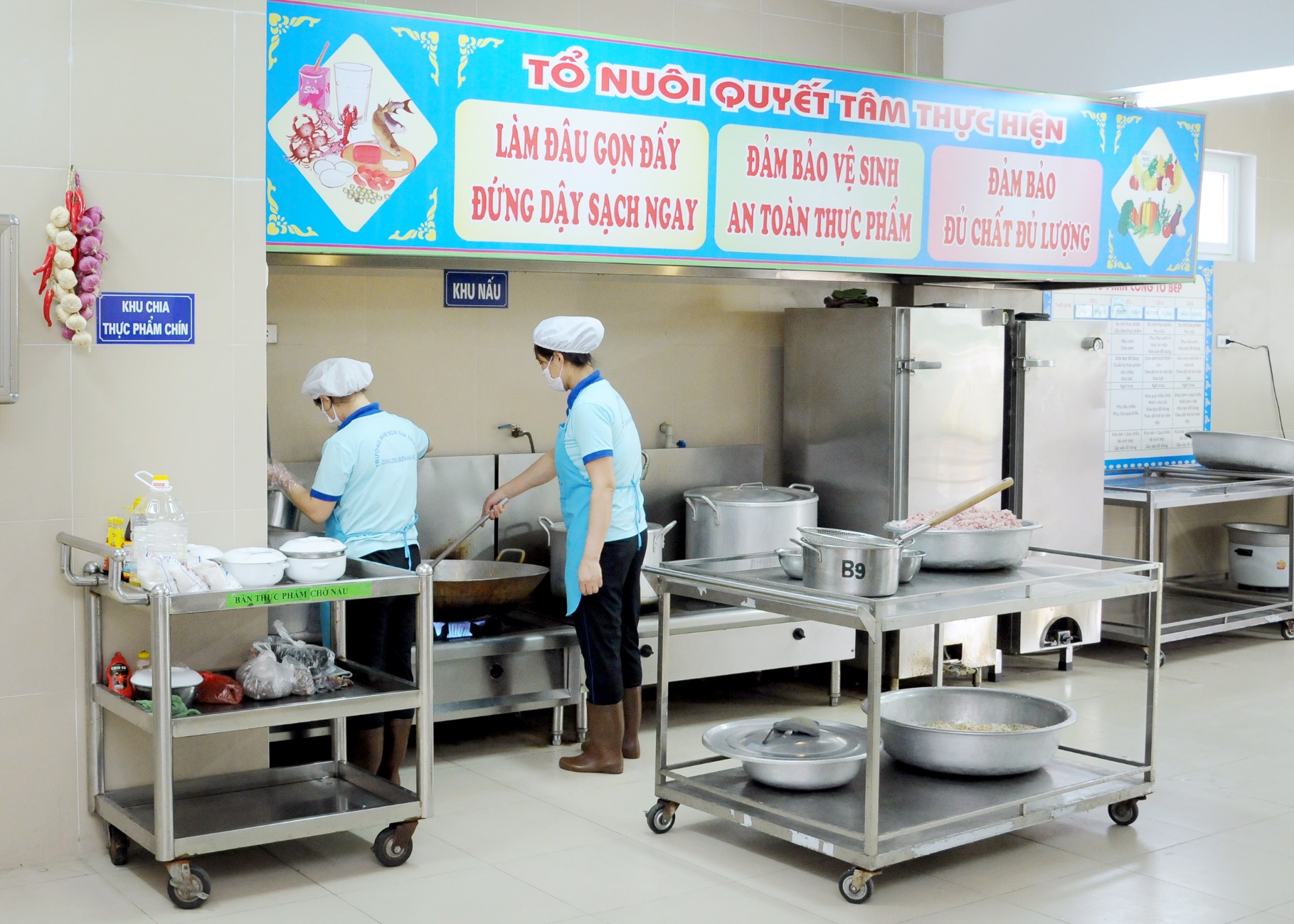 Trò chơi:Ai nhanh hơn
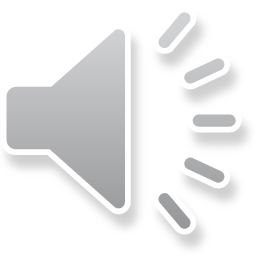 3. Kết thúc:
- Cô nhận xét tiết học động viên khen ngợi trẻ.